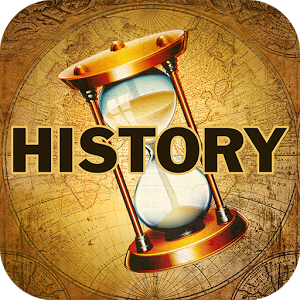 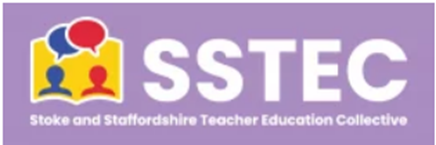 Where was the History in today’s lesson?
What did your pupils need to know already and when did they last learn / retrieve this substantive/disciplinary knowledge?
How did you check on prior substantive/disciplinary knowledge?
How did you plan to make meaningful connections between prior (KS1/2/3/4/5) and new substantive/disciplinary knowledge?
How did you plan for and adapt your teaching to enable all pupils to access the same curriculum?
How did you encourage your pupils to operate like historians?
Substantive knowledge
Disciplinary knowledge (1)
How did/do you enable pupils to engage with specific examples of how historians have studied and analysed the past through evidence?
Which second-order concepts (see below) did you develop today and why was this appropriate?
What do you understand by disciplinary traditions and how were they present today?
How do you use enquiry questions to develop this disciplinary knowledge?
Chronology: 
In what ways did/do you encourage pupils to build a ‘mental timeline’ and coherent narratives across time?
Topics: 
Why is it important to ensure that pupils understand events and societies in depth, and how can this be implemented?
Concepts: 
How do your topics support the effective construction of pupils’ schemata for important substantive (first-order) concepts? e.g. empire
Short             /       Medium      /      Long term
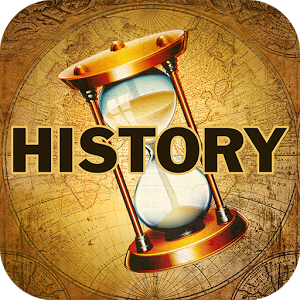 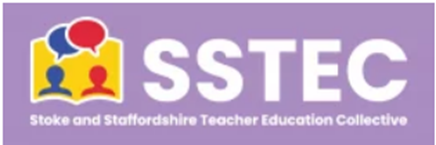 Disciplinary knowledge (2)
(second-order concepts)
How do you ensure pupils know and understand that historians analyse the past using these second-order concepts?
 
Cause and consequence
How do you enable pupils to know learn how historians have framed and approached causation? Can you give me an example?

Change and continuity
How do your pupils learn how historian make judgements about the pace, nature and extent of change?

Similarity and difference
How do you enable pupils learn how historians make judgements about similarities/differences within or between groups, places, societies over the same time period?

Historical significance
How do pupils learn about the criteria historians use to ascribe significance to events and people?

Sources and evidence
How do you ensure that pupils know and understand how sources (evidence) are used to investigate the past using specific questions?

Historical interpretation
How do you ensure that pupils have the opportunities to engage with original or adapted extracts of real historical interpretations? How do you use these to help pupils learn how and why historians interpret the past differently.